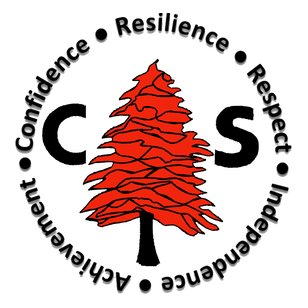 Our weekly bulletin
Week Beginning :    Monday 16th  March
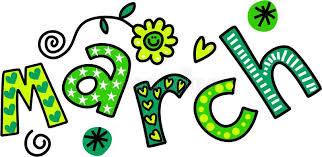 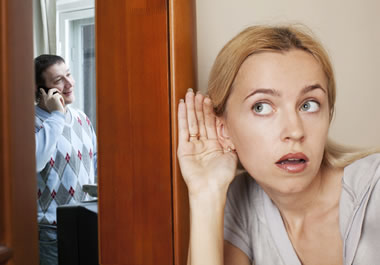 Word of the Week
eavesdrop (verb) 

Secretly listen to a conversation.
If you listen to a conversation without the speakers knowing you are doing so, you are an eavesdropper and are eavesdropping.
The word originates from people hiding under the eaves of a house to listen to other people talking without being seen.
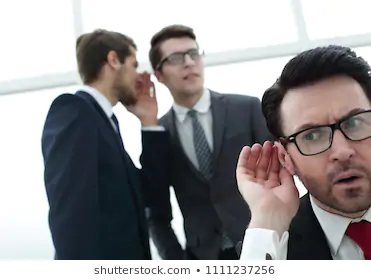 Digiken 
Week 1
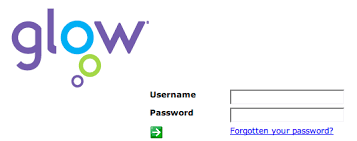 To help us with our digital learning, this week you
 will be asked by your teachers to check that you 
can log onto your Glow account.
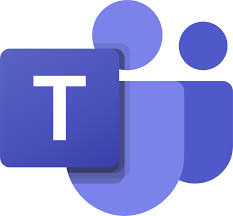 You will also receive invitations to join a Class TEAM
for each subject.
Transition Events
S3 to S4 Transition Event    Monday 16th March


Leaving CB Main Building at 1.50pm

Activities during the afternoon at CB@DCHS

Return to CB Main Building for 3.20pm
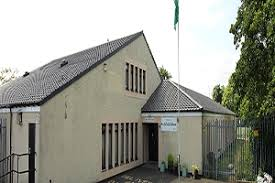 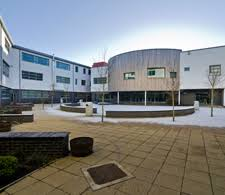 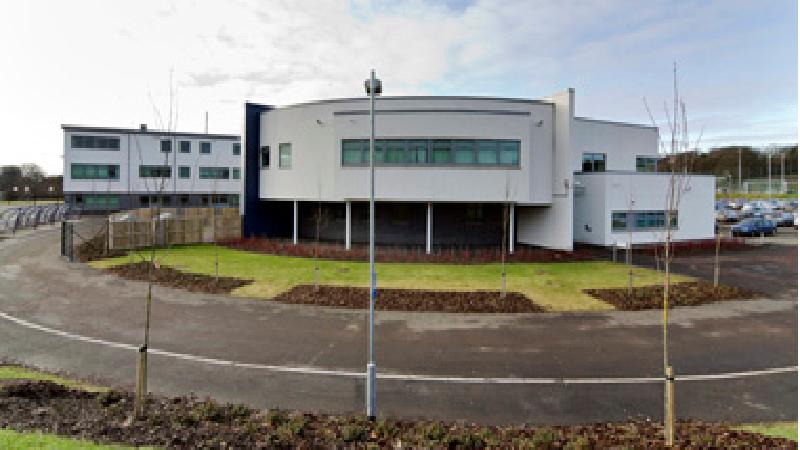 S5 will visit Armadale Academy on Monday
We will leave at 1.30 and return for our taxis.
Have fun!!!
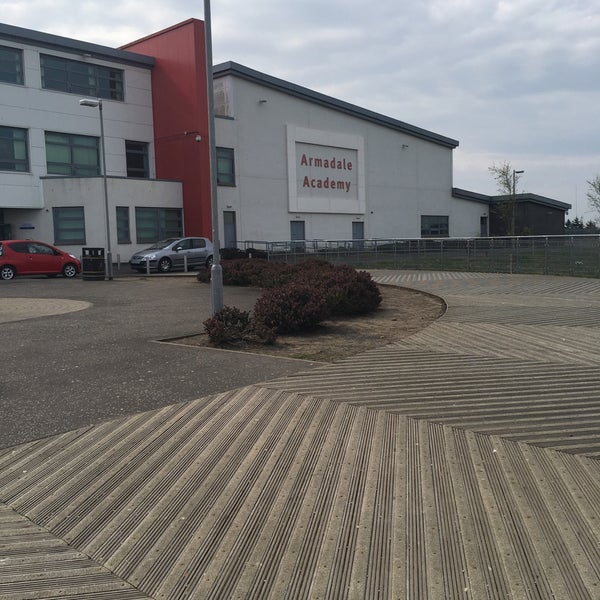 Swimming for S2
S2 will begin their swimming block this week. Please remember to bring your swimming gear.
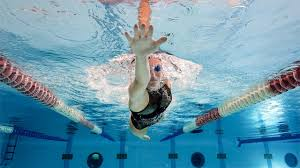 Waste Minimisation  Assembly and Litter PickWednesday 18th March
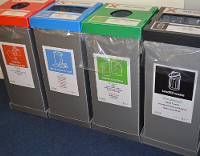 During p1 there will be an S1-3 Assembly about 
using the bins correctly and how to reduce the
amount of waste we produce.
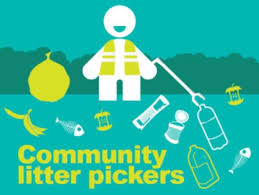 S1-3 (not 1C) involved in the community 
litter pick.
Cross countryThursday 19th March
The Cross country will be taking place this Thursday.  Please remember to dress warmly for the event. 
Let’s hope the weather is better than last week!
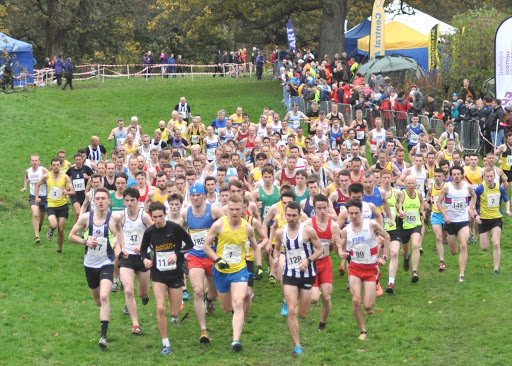 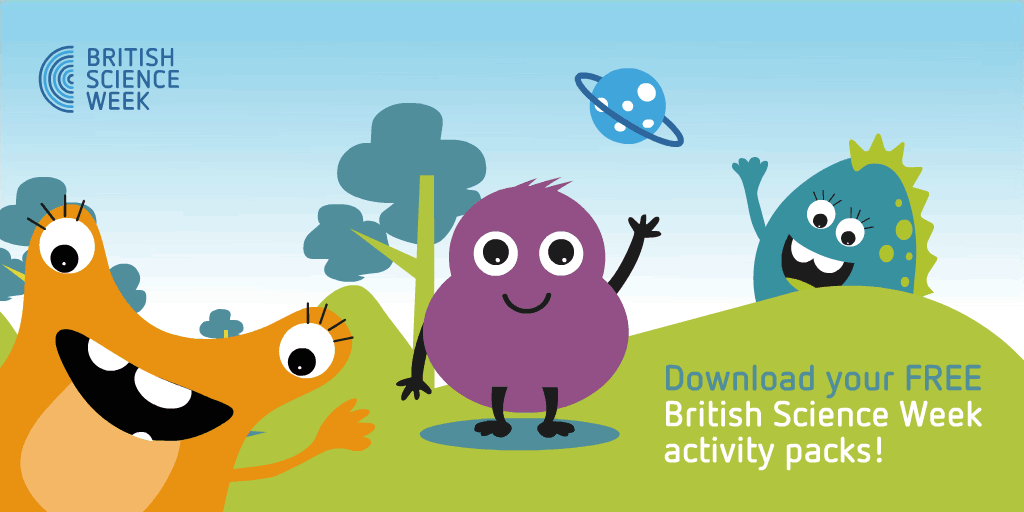 Thank you to everybody that joined in Science week!

Poster winners will be announced later this week.